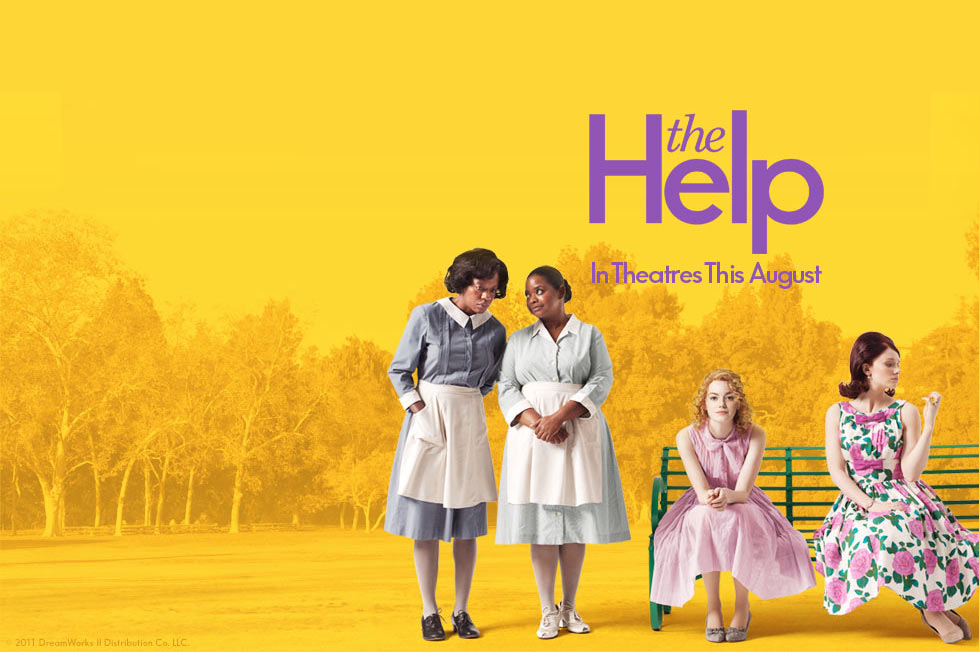 應外系 
          李小清導讀
姐妹 The Help
凱瑟琳史托基特    Kathryn Stockett
族群與身體
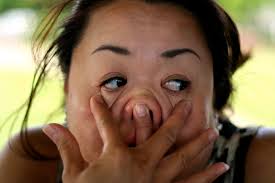 為什麼有人遇到外勞時，
      要刻意掩鼻?
2. 為什麼新聞要刻意報導原住民的優秀學生?
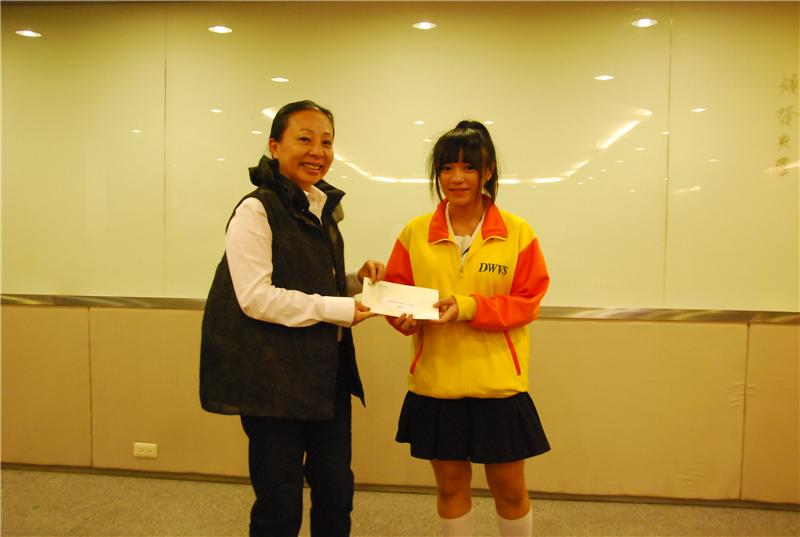 3.為什麼不論種族，大家都喜歡金髮碧眼的芭比娃娃?
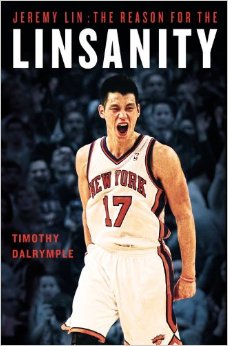 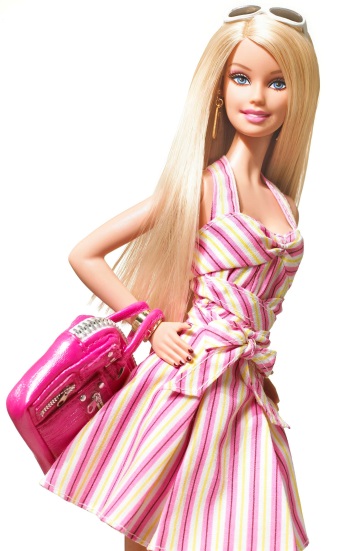 4.  為什麼美國職籃三年前會有Linsantity的旋風?
Racial Stereotype
說說看你們對各族群的印象?
歐裔
非裔
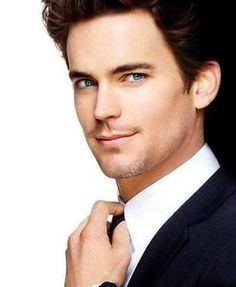 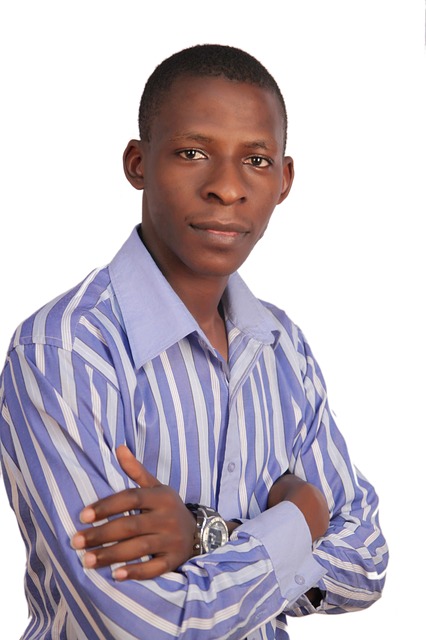 中東裔
亞裔
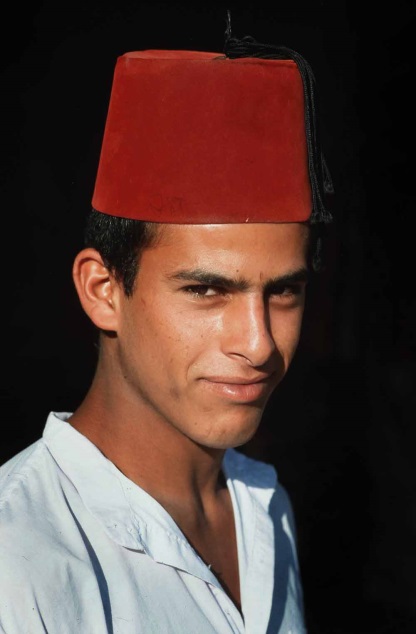 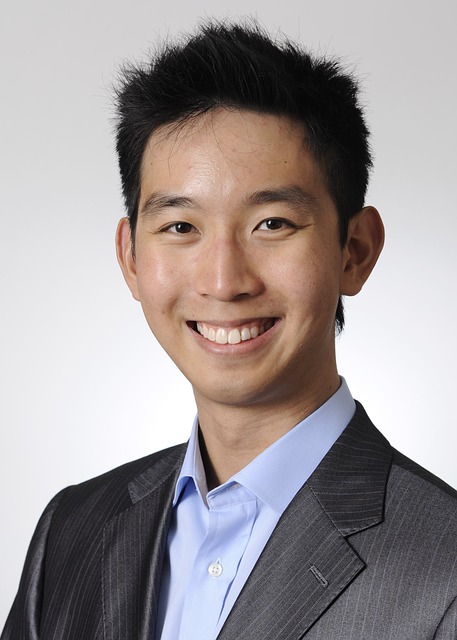 種族哈哈鏡
我們的眼睛是否如同哈哈鏡，會扭曲某些族群的真正面貌?
或是讓我們看不見族群刻板印象以外的特質?
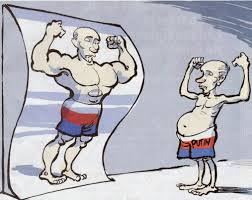 身體形象與身體經驗
哪個族群的身體最美? 最壯?最乾淨? 最髒?  最胖?最苗條?動作最靈巧?動作最笨拙?
各族群身體的差異是否有優劣之分?
為什麼非裔族群會提出「黑就是美」的口號?  (象徵意義)
特定場域出現的族群身體--股市交易所? 大學校園?廚房? 清潔間? NBA? 高科技公司?
族群聚落: 黑人區、唐人街、小印度、郊區高級住宅、台北火車站、天主教堂…
忙於勞動的身體、忙於社交的身體、沉默的身體、善表達的身體…
黑與白: 1960年代的美國南方
黑奴解放後的一百年
黑與白的身體仍舊隔離中
身體依然有標籤
族群的區分近似階級的區分
族群的問題不能單靠政治解決
解讀海報中的黑與白
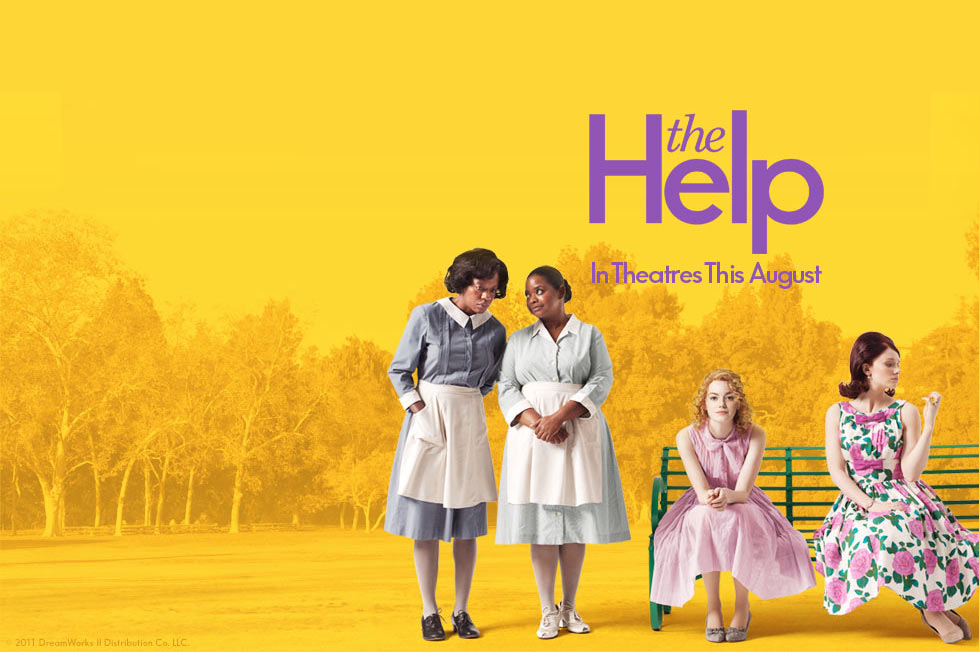 《姐妹》出版背景
作者史托基特(Kathryn Stockett)的第一本小說，具自傳色彩
 2009年出版，以42種語言在各個國家發行，連續100週進入紐約時報暢銷書排行榜 (出版前被拒絕60次)
2011年改編上映
獲得奧斯卡最佳女配角獎
故事背景
1962年密西西比州傑克森市
美國民權運動(Civil Rights Movement)之前的美國南方
種族隔離的社會，黑人的社會地位遠低於白人
從白人雇主廚房裡黑人幫傭眼中的南方社會
家事幫手衛生計畫 (在室外另蓋幫傭廁所)
南方種族隔離手冊
故事概述2-1
在當時大多數的白人家庭裡，雇用黑人女性到自己家裡打理家務事及帶孩子非常普遍。黑傭愛比琳到李佛太太家幫傭。
在一次傑克森聯誼會的聚會中，史基特的好友希莉起草了一份「家事幫手衛生計劃」，因她認為黑傭身上帶有許多細菌與病毒，為了預防大家所恐懼的疾病，因此決定要所有的白人雇主替黑人女傭蓋一間專屬的廁所。
希莉的女傭米妮因使用主人的廁所而遭開除，為此米妮展開報復行動。
想成為作家的史基特開始訪問黑傭愛比琳等人，並記錄她們的故事。
故事概述2-2
米妮製作了摻了自己大便的巧克力派送至前雇主希莉家，希莉不疑有他，吃下了所有的派。
史基特出版了黑人女傭的故事，揭露的白人雇主的家庭秘辛(包含希莉吃了米妮的大便)，使她成為全市白人(女性)的頭號敵人。
史基特的男友也不諒解她的寫作計畫，最後史基特離開傑克森市，到紐約市實現作家夢。
史基特的書大為暢銷，全國民眾瞭解黑人幫傭的情境，成為黑人民權運動的一大助力。
身體關係/黑白
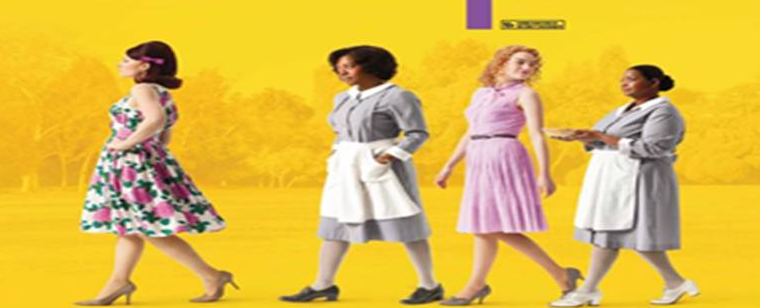 白人與黑人的隔離
搭公車
用餐
居住區域
白人母女的疏離關係: 
白人女童與黑人褓姆--自然的身體關係不限膚色
女孩長大後學會歧視黑人 (社會化的過程，歧視是如何形成的?)
希莉母女、史基特母女
白人女性間的貌合神離、黑人女性間的姊妹情誼
跨越黑白分界線
史基特 & 愛比琳
西麗亞 &米妮
身體與權力
身體的監視(身體意象)
   白人女性的身體: 史基特(瘦高)、西麗亞(豐滿暴露)
   黑人女性的身體: 勞動、安靜、馴服、與白人隔離
	傅柯的圓形監獄: 監獄管體員的擬視(內化)
身體的規訓
身體的酷刑: 行為不符合「規範」，立刻懲戒
白人小孩使用黑人廁所　（ｐ１１４）、黑人使用白人廁所
黑人被動用私刑: 社會的反應?
身體的價值
教育: 黑人該上大學嗎?
漠視: The invisible man
醫療: 黑人該急救嗎?
弱勢團體的身體被工具化: 黑人(勞役)、女性(生兒育女)
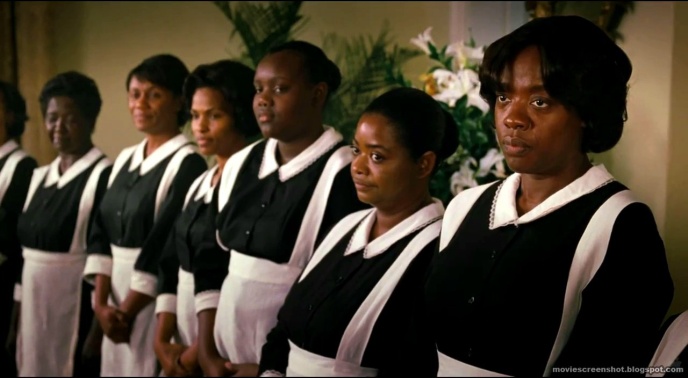 身體政治
身體與權力的關係
權力滲入媒體、文化、教育、娛樂等，造成種族身體的差異性與優劣
E.g. 李連杰在香港電影是英雄 (黃飛鴻)，為何在西方電影成惡棍、成妖魔 (神鬼傳奇3)?
隔離: 差異化、反黑白通婚
黑：白＝髒汙：潔淨＝疾病：衛生=愚蠢: 聰明=野蠻: 文明
  為何弱勢族群總在二元對立的負面那端?　
希莉：眾所皆知她們　（黑人女傭）身上帶了很多和我們不同的病菌啊　（ｐ１１）
弱勢者對更弱勢者的暴力:
受歧視的黑人男性(里洛)回家對弱勢的女性(米妮)與小孩施暴
種族政治中的弱勢者身體
主流族群如何看待弱勢族群的身體?
充滿歧視的偽科學:19世紀醫學
病菌與基因 (germs and genes)理論
歐洲人眼中的猶太人: 性變態、梅毒、歇斯底里、同性戀…
19世紀的中國人形象: 中國豬、苦力、妖魔化(傅滿州)、吸毒者、痲瘋病帶原者、中國梅毒
抹黑他者、貶抑他者、排擠他者、控制他者鞏固自我形象、利益
弱勢反擊
權力的縫隙
米妮的巧克力派
黑人糞便成為白人食物被玷汙的白人身體 (標籤化)
史基特的寫作計畫
黑人幫傭與其白人雇主的故事
寫出黑人幫傭的真實感受
發聲身體由沉默的「工具」還原成有血有肉、有笑有淚的真實身軀
寫作的意義
權力遊戲的矛盾
《幫手》希莉秘密公開、對號入座白人的清算希莉秘密否認保險、護身符
名句
我們只是兩個人，我倆之間並沒有那麼多不同。遠遠不如我們想像中的不同。
說那些孩子，小時候我們是如何愛他們照顧他們…可等他們長大，卻一個個都變成他們的媽媽?  (p.154)
真實感受。這字眼，聽來如此清新，像水沖過我又黏又熱的身子。稍稍平息折磨了我一輩子的那股熱呼呼的衝動。(155)
她(西麗亞)就是看不到。那些界線。看不到我和她之間的那條，也看不到她和希莉之間的那條。
我從後門走了出去，屋裡還不斷傳來梅茉莉淒厲的哭聲。我步下階梯，邊走邊哭，知道自己將會有多想念梅茉莉、也禱告她媽媽能多對她表示一點關愛。可在此同時，我也感覺，我自由了。(526)